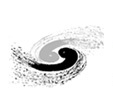 DA Study for the CEPC Partial Double Ring Scheme
Yiwei Wang, Feng Su, Dou Wang, Yuan Zhang, Huiping Geng, Jie Gao

8 April 2016, CEPC workshop
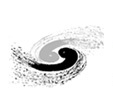 Outline
CEPC parameters
Lattice design
arc, interaction region, partial double ring
Dynamic aperture study
Summary
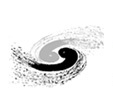 CEPC primary parameter （wangdou20160325）
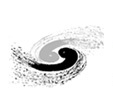 ARC lattice
60  /60 FODO cell
n=6
All 3rd RDT due to sextupoles cancelled
All 4th RDT except 2Qx-2Qy due to sextupoles cancelled
90  /60  FODO cell
n=12
All 3rd RDT due to sextupoles cancelled
All 4th RDT except 4Qx due to sextupoles cancelled
90  /90  FODO cell
n=4
All 3rd RDT due to sextupoles cancelled
4th RDT except 4Qx, 2Qx+2Qy, 4Qy, 2Qx-2Qy due to sextupoles cancelled
Should be non-interleaved sextupole scheme
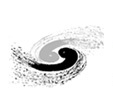 ARC lattice
60/60 degree FODO cell
156=26*6 cells in each section to make resonance driving terms cancellation
Length of ARC: 55km
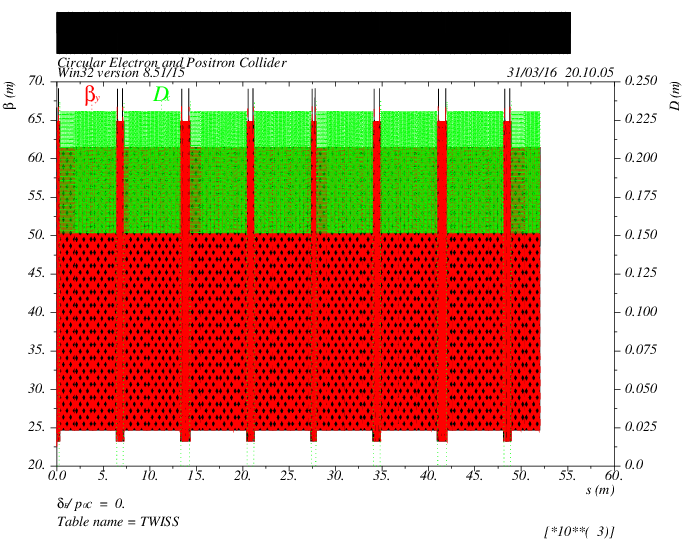 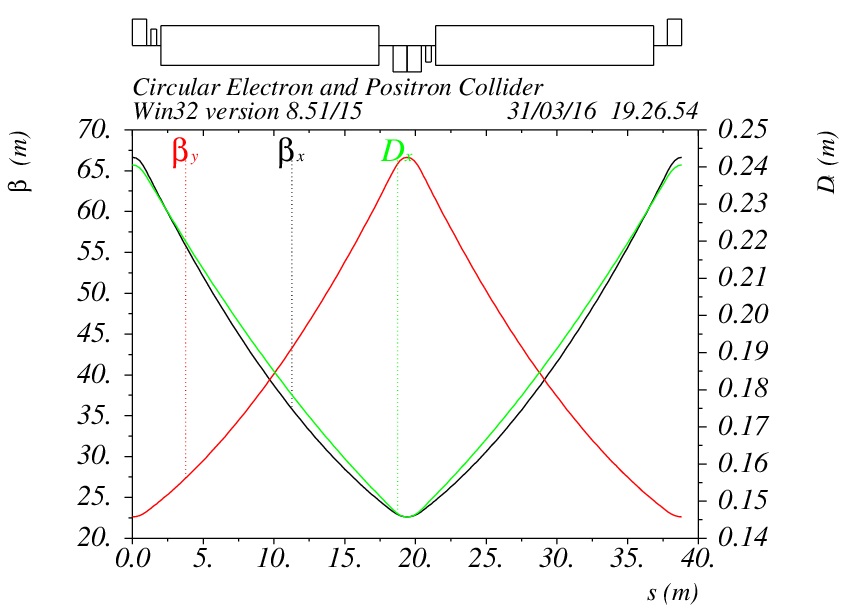 RDT in ARC
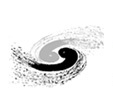 Resonance driving terms (RDT) of ARC lattice
With 2 families of sextupoles in 6 cells
All 3rd RDT due to sextupoles cancelled
All 4th RDT except 2Qx-2Qy due to sextupoles cancelled
Amplitude-dependent tune shift dQx/dJx, dQy/dJy, dQx/dJy accumulated in FODO cells which can be further optimized
3rd RDT
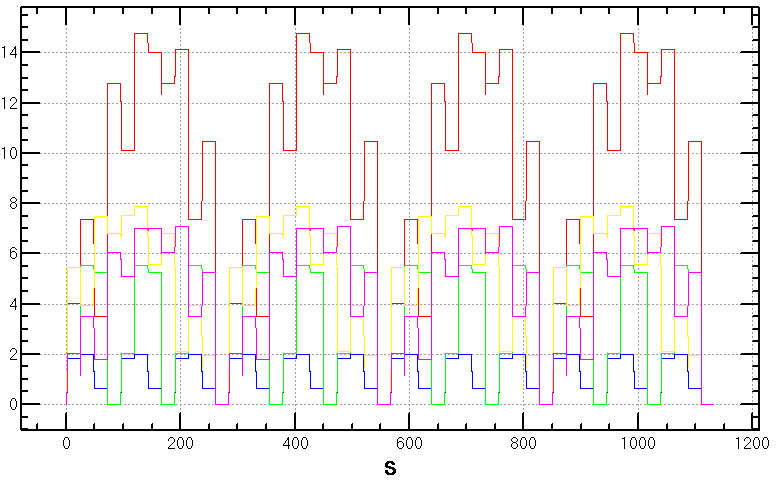 4th RDT
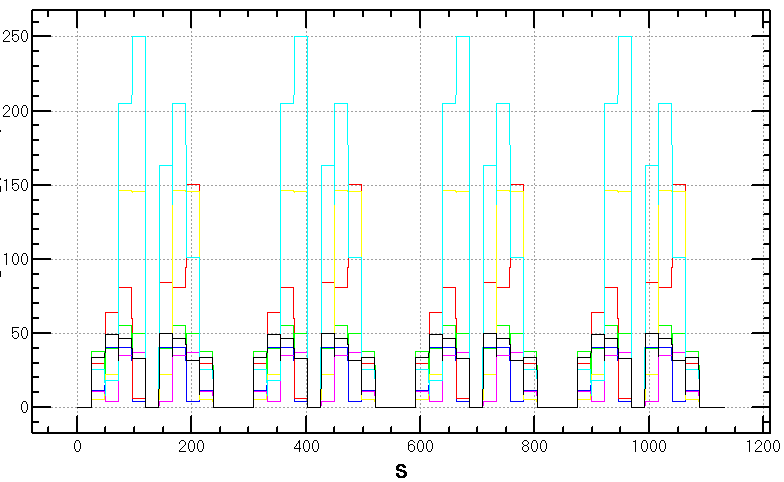 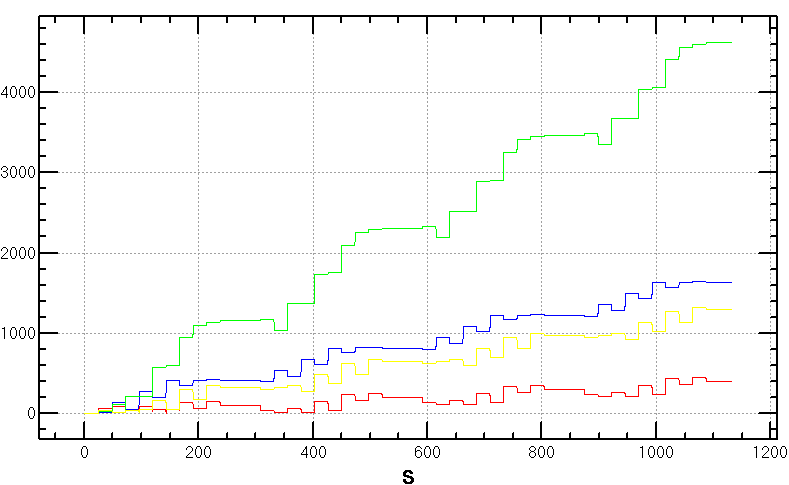 dQx/dJx, dQy/dJy, dQx/dJy
2Qx-2Qy
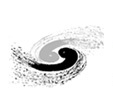 Tune shift
tune vs. dP/P
Second order chromaticity arise due to stronger focusing
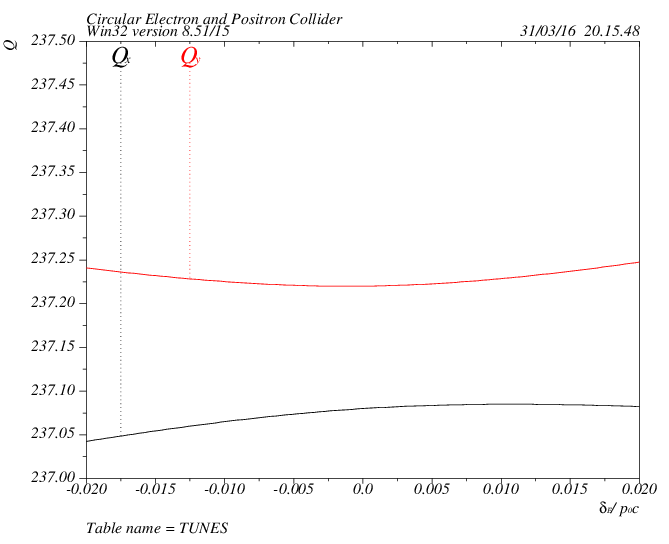 2 families in ARC
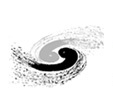 IR lattice
IR lattice design with local chromaticity correction
Additional sextupole for 3rd order chromaticity
MT
CCY
CCX
FT
IP
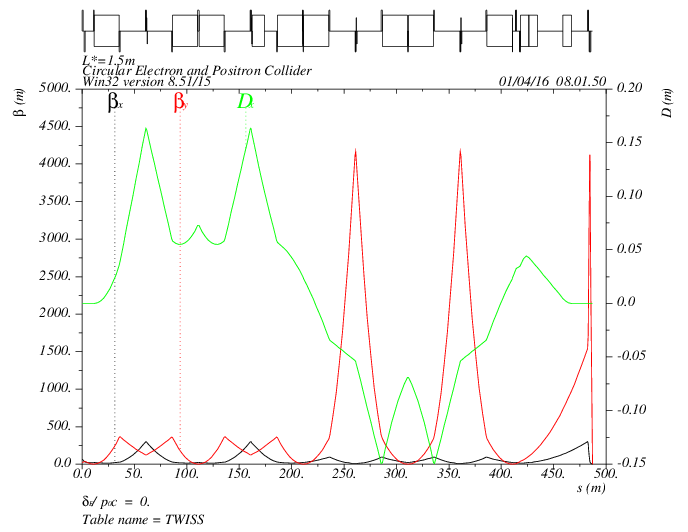 L*= 1.5m
x*= 0.22mm
y*= 1mm
GQD0= -200T/m
GQF1= 200T/m
LQD0=1.69m
LQF1=0.90m
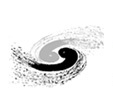 Chromaticity correction
3rd order vertical chromaticity
3rd order vertical and horizontal chromaticity
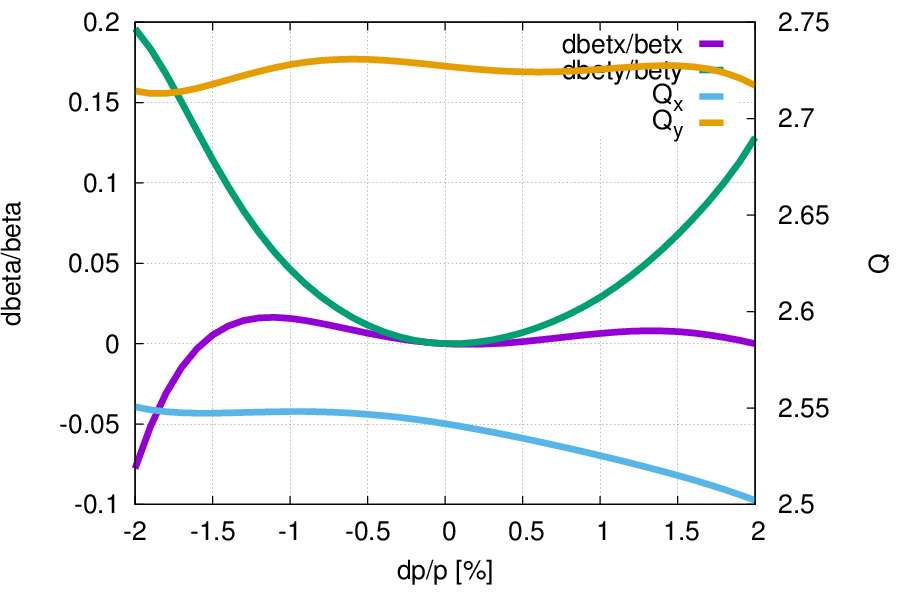 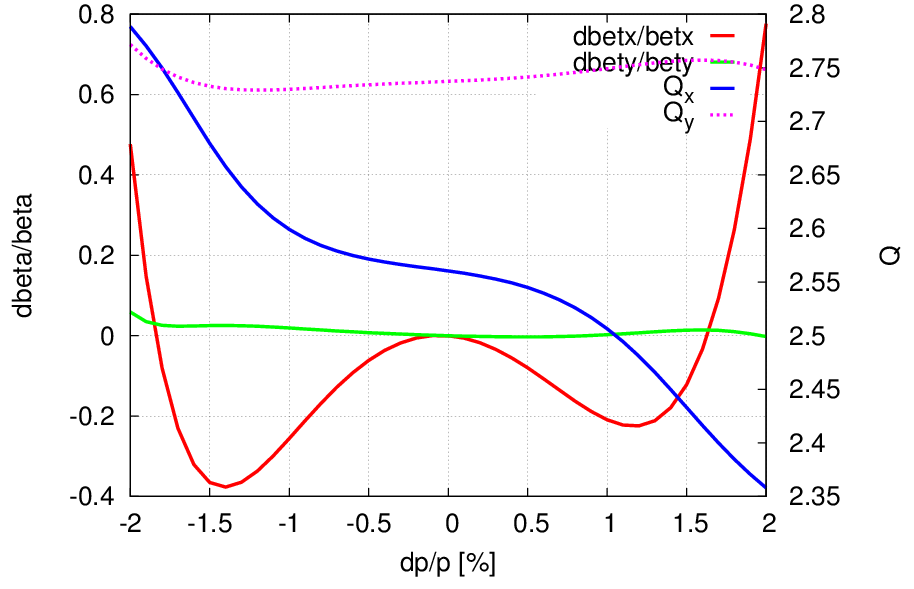 Preliminary result
to be further optimized with whole ring
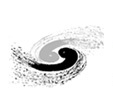 Check chromaticity with ARC+IR
ARC 6.28nm
3rd order vertical chromaticity
ARC 2.9nm
3rd order vertical and horizontal chromaticity
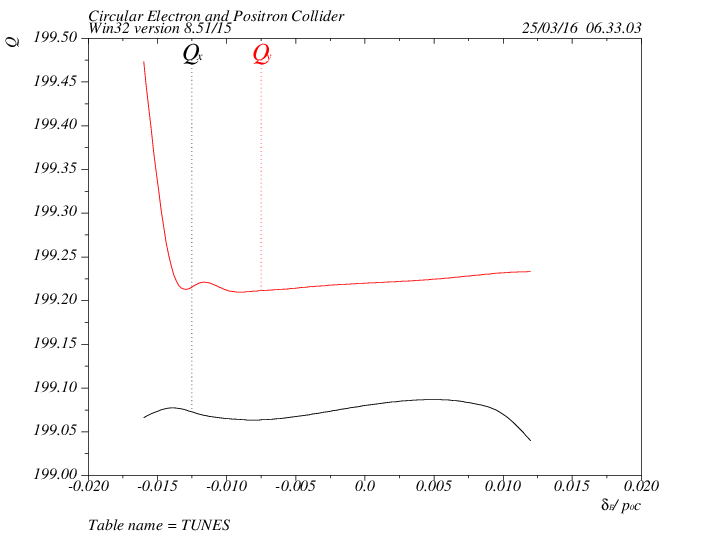 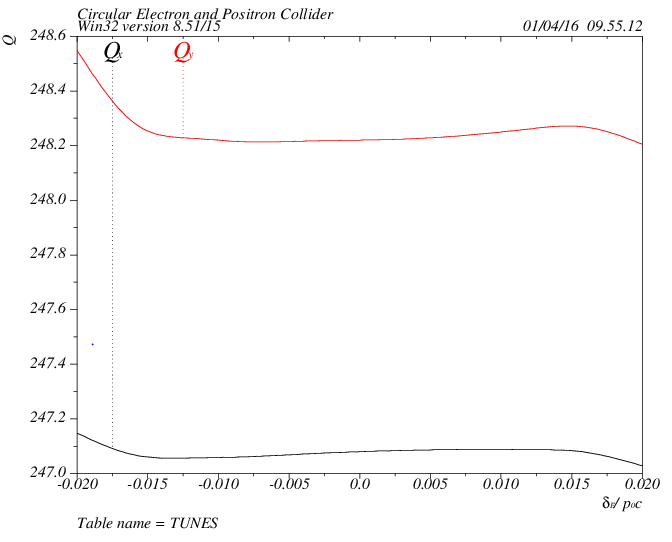 4 families in IR
2 families in ARC
Preliminary result
to be further optimized with whole ring
Partial double ring
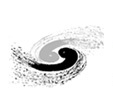 Separator: 12*62.5 urad=0.75 mrad
Septum: 4.25 mrad
Exit of septum X=0.028875m
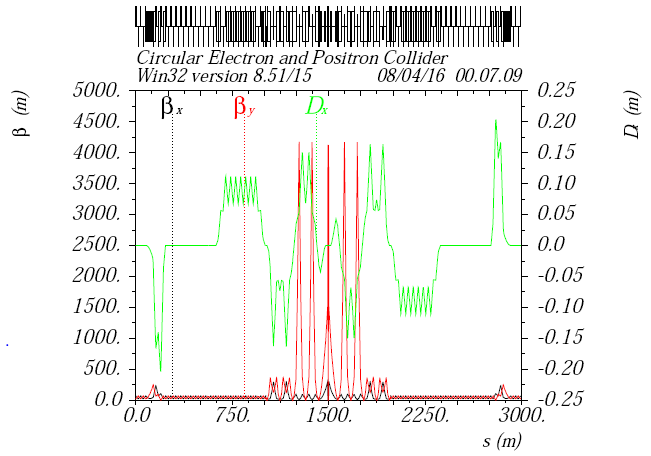 Whole ring
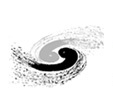 Circumference=61km, Emittance 3.19nm
High order chromaticity correction with whole ring is under going.
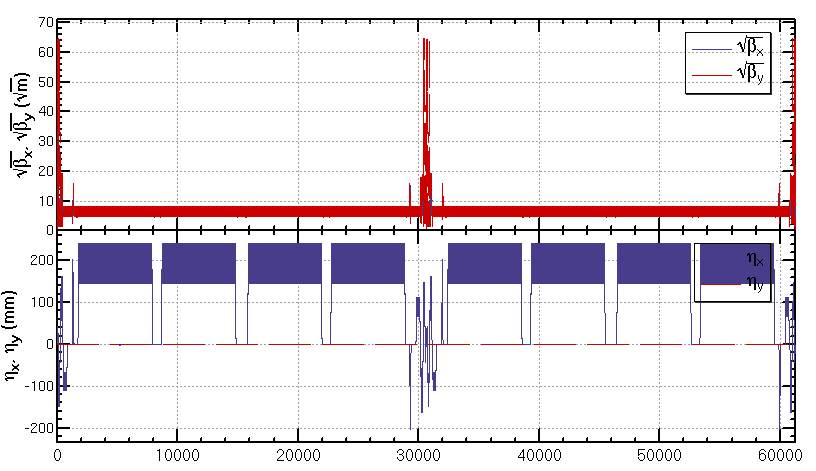 To get a ring around 54km, the PDR should be included into the ARC
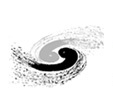 Dynamic aperture
W/O error of the magnets
Synchrotron motion and radiation damping included
Tracking with 240 turns
Coupling factor =0.003 for y
Preliminary result of dynamic aperture for on momentum: (13x, 90 y) 
High order chromaticity correction and other aberration analysis is under going
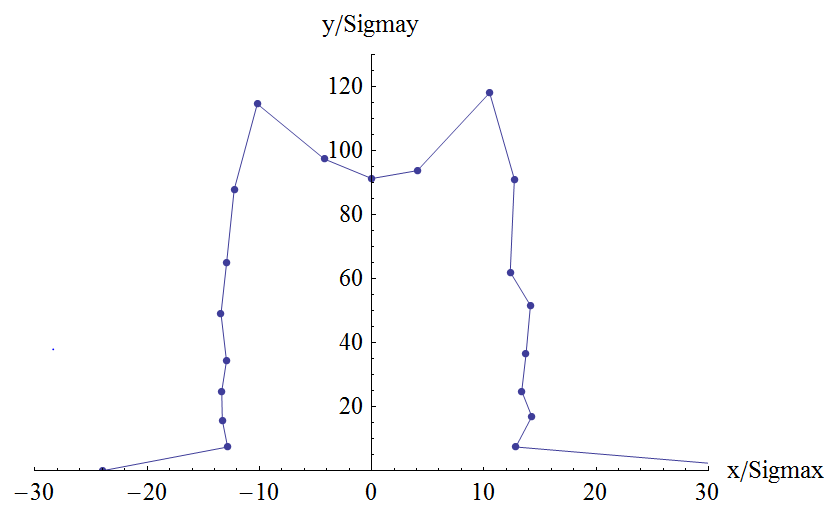 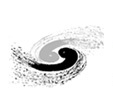 Summary
A preliminary lattice designed for CEPC partial double ring scheme
ARC: 60/60 degree FODO cell
IR: L*=1.5m, y*= 1mm, c=15mrad
PDR: 3km
Local chromaticity correction for IR
Preliminary result of dynamic aperture 
on momentum 
High order chromaticity correction and other aberration analysis with whole ring is under going
PDR lattice
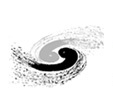 The bending angle in PDR is small compare with its length
If scale bending angle with (6km/54km)*2/4=175 mrad
Actually: Left PDR 0.75mrad+14.25mrad-15mrad-15mrad
Actually: Right PDR +15mrad +15mrad-14.25mrad-0.75mrad
Present PDR almost doesn’t contribute to the emittance
The PDR should be included into the ARC, otherwise
the total length will be 55km+6km
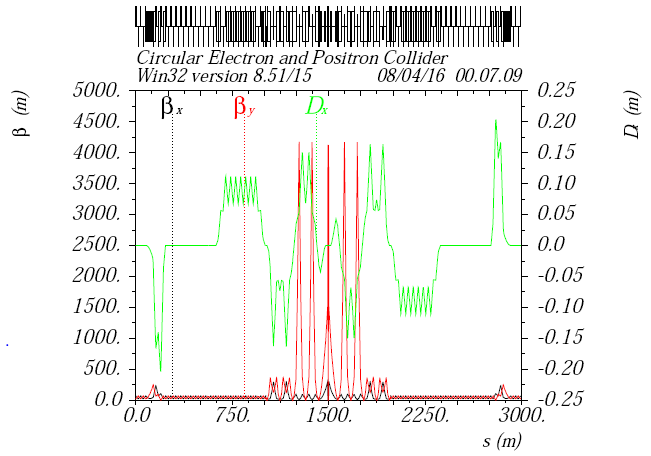